Model Driven Method for Relational Database Design
Erik Perjons
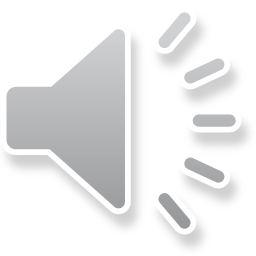 Real World and Models
Domain model of business concepts (in UML Class Diagram)
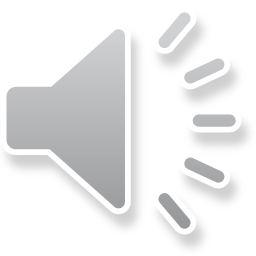 The real world
Graphical models/diagram
[Speaker Notes: Nu har vi lagt till ytterligare en del, till höger i bilden. Vi kallar den delen för grafiska modeller/diagram, medan den vänstra delen benämns ”verkligheten”. Notera än en gång att är det vi ser till vänster är en slags modell av verkligheten, men för resonemangets skull ska vi alltså tänka oss att det är verkligheten. 

Till höger ser vi modeller eller diagram av det som finns i verkligheten. Man bruka säga att dessa modeller/diagram ska representera eller avbilda företeelser i verkligheten. 

Modellerna/diagrammen till höger är skapade i modelleringsspråket UML. Enligt UML:s specifikation är det olika diagram och inte modeller som vi ser till höger i bilden. Dessa diagram skapar tillsammans en modell av det vi vill representera. De olika diagrammen ger med andra olika aspekter eller perspektiv på modellen. 

Notera dock att olika författare har olika syn på relationen mellan modell och diagram. Hos en del författare används modell, eller snarare grafisk modell, och diagram som synonymer. 

Notera också att en modell behöver inte vara grafisk, den kan till exempel formuleras i textform eller som en formel. 

Om vi då tittar på den högra delen av bilden kan vi notera följande: 
- på övre nivån finns aktivitetsdiagram för att modellera verksamhetsprocesser, sekvensdiagram för att modellera kommunikation mellan människor och i klassdiagram för att modellera verksamhetsbegrepp, det vill säga de begrepp som används i verksamheten när människor kommunicerar muntligt eller genom att skicka dokument, 
- på mellersta nivån finns användningsfallsdiagram för att modellera interaktionen mellan människor och datorer, 
- på undre nivån finns aktivitetsdiagram för att modellera mjuk- och hårdvaruprocesser i datorsystem, sekvensdiagram för att modellera kommunikation inom och mellan mjukvara såväl som för hårdvara, och klassdiagram för att modellera de informationselement som används av datorer. 

Som vi ser kan några typer av UML-diagram användas på fler än en nivå, till exempel används klassdiagram, aktivitetsdiagram och sekvensdiagram både på den övre och nedre nivån.]
Real World and Models
Domain model of business concepts (in UML Class Diagram)
System model 
of software concepts 
(in UML Class Diagram)
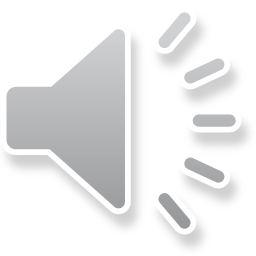 The real world
Graphical models/diagram
[Speaker Notes: Nu har vi lagt till ytterligare en del, till höger i bilden. Vi kallar den delen för grafiska modeller/diagram, medan den vänstra delen benämns ”verkligheten”. Notera än en gång att är det vi ser till vänster är en slags modell av verkligheten, men för resonemangets skull ska vi alltså tänka oss att det är verkligheten. 

Till höger ser vi modeller eller diagram av det som finns i verkligheten. Man bruka säga att dessa modeller/diagram ska representera eller avbilda företeelser i verkligheten. 

Modellerna/diagrammen till höger är skapade i modelleringsspråket UML. Enligt UML:s specifikation är det olika diagram och inte modeller som vi ser till höger i bilden. Dessa diagram skapar tillsammans en modell av det vi vill representera. De olika diagrammen ger med andra olika aspekter eller perspektiv på modellen. 

Notera dock att olika författare har olika syn på relationen mellan modell och diagram. Hos en del författare används modell, eller snarare grafisk modell, och diagram som synonymer. 

Notera också att en modell behöver inte vara grafisk, den kan till exempel formuleras i textform eller som en formel. 

Om vi då tittar på den högra delen av bilden kan vi notera följande: 
- på övre nivån finns aktivitetsdiagram för att modellera verksamhetsprocesser, sekvensdiagram för att modellera kommunikation mellan människor och i klassdiagram för att modellera verksamhetsbegrepp, det vill säga de begrepp som används i verksamheten när människor kommunicerar muntligt eller genom att skicka dokument, 
- på mellersta nivån finns användningsfallsdiagram för att modellera interaktionen mellan människor och datorer, 
- på undre nivån finns aktivitetsdiagram för att modellera mjuk- och hårdvaruprocesser i datorsystem, sekvensdiagram för att modellera kommunikation inom och mellan mjukvara såväl som för hårdvara, och klassdiagram för att modellera de informationselement som används av datorer. 

Som vi ser kan några typer av UML-diagram användas på fler än en nivå, till exempel används klassdiagram, aktivitetsdiagram och sekvensdiagram både på den övre och nedre nivån.]
Real World and Models
Domain model of business concepts (in UML Class Diagram)
System model 
of software concepts 
(in UML Class Diagram)
Relational database model (RDM) (in UML Class Diagram)
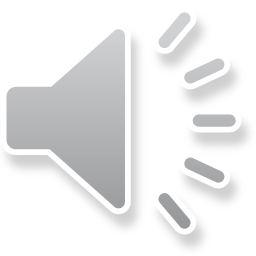 Graphical models/diagram
The real world
[Speaker Notes: Nu har vi lagt till ytterligare en del, till höger i bilden. Vi kallar den delen för grafiska modeller/diagram, medan den vänstra delen benämns ”verkligheten”. Notera än en gång att är det vi ser till vänster är en slags modell av verkligheten, men för resonemangets skull ska vi alltså tänka oss att det är verkligheten. 

Till höger ser vi modeller eller diagram av det som finns i verkligheten. Man bruka säga att dessa modeller/diagram ska representera eller avbilda företeelser i verkligheten. 

Modellerna/diagrammen till höger är skapade i modelleringsspråket UML. Enligt UML:s specifikation är det olika diagram och inte modeller som vi ser till höger i bilden. Dessa diagram skapar tillsammans en modell av det vi vill representera. De olika diagrammen ger med andra olika aspekter eller perspektiv på modellen. 

Notera dock att olika författare har olika syn på relationen mellan modell och diagram. Hos en del författare används modell, eller snarare grafisk modell, och diagram som synonymer. 

Notera också att en modell behöver inte vara grafisk, den kan till exempel formuleras i textform eller som en formel. 

Om vi då tittar på den högra delen av bilden kan vi notera följande: 
- på övre nivån finns aktivitetsdiagram för att modellera verksamhetsprocesser, sekvensdiagram för att modellera kommunikation mellan människor och i klassdiagram för att modellera verksamhetsbegrepp, det vill säga de begrepp som används i verksamheten när människor kommunicerar muntligt eller genom att skicka dokument, 
- på mellersta nivån finns användningsfallsdiagram för att modellera interaktionen mellan människor och datorer, 
- på undre nivån finns aktivitetsdiagram för att modellera mjuk- och hårdvaruprocesser i datorsystem, sekvensdiagram för att modellera kommunikation inom och mellan mjukvara såväl som för hårdvara, och klassdiagram för att modellera de informationselement som används av datorer. 

Som vi ser kan några typer av UML-diagram användas på fler än en nivå, till exempel används klassdiagram, aktivitetsdiagram och sekvensdiagram både på den övre och nedre nivån.]
Real World and Models
Domain model of business concepts (in UML Class Diagram)
System model 
of software concepts 
(in UML Class Diagram)
Relational database model (RDM) (in UML Class Diagram)
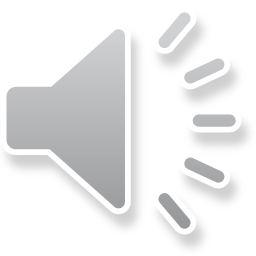 The real world
Graphical models/diagram
[Speaker Notes: Nu har vi lagt till ytterligare en del, till höger i bilden. Vi kallar den delen för grafiska modeller/diagram, medan den vänstra delen benämns ”verkligheten”. Notera än en gång att är det vi ser till vänster är en slags modell av verkligheten, men för resonemangets skull ska vi alltså tänka oss att det är verkligheten. 

Till höger ser vi modeller eller diagram av det som finns i verkligheten. Man bruka säga att dessa modeller/diagram ska representera eller avbilda företeelser i verkligheten. 

Modellerna/diagrammen till höger är skapade i modelleringsspråket UML. Enligt UML:s specifikation är det olika diagram och inte modeller som vi ser till höger i bilden. Dessa diagram skapar tillsammans en modell av det vi vill representera. De olika diagrammen ger med andra olika aspekter eller perspektiv på modellen. 

Notera dock att olika författare har olika syn på relationen mellan modell och diagram. Hos en del författare används modell, eller snarare grafisk modell, och diagram som synonymer. 

Notera också att en modell behöver inte vara grafisk, den kan till exempel formuleras i textform eller som en formel. 

Om vi då tittar på den högra delen av bilden kan vi notera följande: 
- på övre nivån finns aktivitetsdiagram för att modellera verksamhetsprocesser, sekvensdiagram för att modellera kommunikation mellan människor och i klassdiagram för att modellera verksamhetsbegrepp, det vill säga de begrepp som används i verksamheten när människor kommunicerar muntligt eller genom att skicka dokument, 
- på mellersta nivån finns användningsfallsdiagram för att modellera interaktionen mellan människor och datorer, 
- på undre nivån finns aktivitetsdiagram för att modellera mjuk- och hårdvaruprocesser i datorsystem, sekvensdiagram för att modellera kommunikation inom och mellan mjukvara såväl som för hårdvara, och klassdiagram för att modellera de informationselement som används av datorer. 

Som vi ser kan några typer av UML-diagram användas på fler än en nivå, till exempel används klassdiagram, aktivitetsdiagram och sekvensdiagram både på den övre och nedre nivån.]
Domain model
THE START: Concepts used in a business
CourseActivities
name
description
1..*
Course
1..1
includes
courseName
has
1..1
Student
0..*
CourseOccasion
1..1
1..1
studentName
mobileNo
concerns
startdate
performs
Registration
0..*
regDate
0..*
0..*
hasResponsible
1..*
MasterStudent
BachelorStudent
Teacher
bachelorExamYear
highSchoolExamYear
teacherName
mainArea
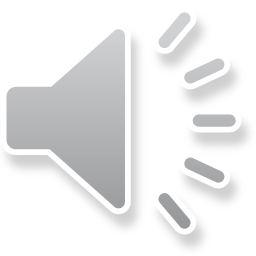 Domain model – Step 1
TO DO: Add multiplicity for the attributes
CourseActivities
name
description
1..*
Course
1..1
includes
courseName
has
1..1
Student
0..*
CourseOccasion
1..1
1..1
studentName
mobileNo
concerns
startdate
performs
Registration
0..*
regDate
0..*
0..*
hasResponsible
1..*
MasterStudent
BachelorStudent
Teacher
bachelorExamYear
highSchoolExamYear
teacherName
mainArea
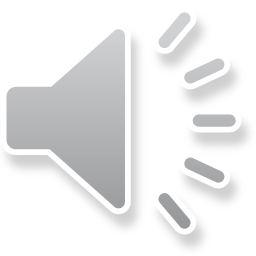 Domain model – Step 1
TO DO: Add multiplicity for the attributes
CourseActivities
name
description
1..*
Course
1..1
includes
courseName
has
1..1
Student
0..*
CourseOccasion
1..1
1..1
studentName
mobileNo
concerns
startdate
performs
Registration
0..*
regDate
0..*
0..*
hasResponsible
1..*
MasterStudent
BachelorStudent
Teacher
bachelorExamYear
highSchoolExamYear
teacherName
mainArea
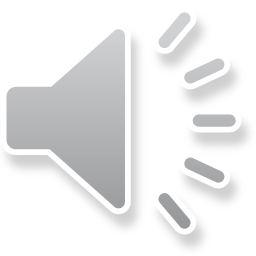 Domain model – Step 1
TO DO: Add multiplicity for the attributes
CourseActivities
name
description
1..*
Course
1..1
includes
courseName
has
1..1
Student
0..*
CourseOccasion
1..1
1..1
studentName
mobileNo
concerns
startdate
performs
Registration
0..*
regDate
0..*
0..*
hasResponsible
1..*
MasterStudent
BachelorStudent
Teacher
bachelorExamYear
highSchoolExamYear
teacherName
mainArea
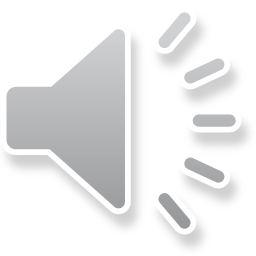 Domain model – Step 1
DONE: Add multiplicity for the attributes
CourseActivities
name (1..1)
description (0..1)
1..*
Course
1..1
includes
courseName (1..1)
has
1..1
Student
0..*
CourseOccasion
1..1
1..1
studentName (1..1)
mobileNo (1..*)
concerns
startDate (1..1)
performs
Registration
0..*
regDate (1..1)
0..*
0..*
hasResponsible
1..*
MasterStudent
BachelorStudent
Teacher
bachelorExamYear (1..1)
highSchoolExamYear (1..1)
teacherName (1..1)
mainArea (0..1)
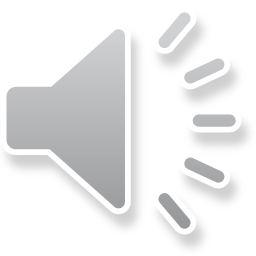 Towards a System Model- Step 1
MORE ABOUT: Add multiplicity for the attributes
Student
studentName (1..1)
studentName (1..1)
mobileNo (1..*)
Single valued (1) or Multi valued (*)
Partial (0) or Total (1)
An object of the class Student needs to have at minimum one value for the attribute mobileNo but can have several values
An object of the class Student need to have exactly one value for studentName
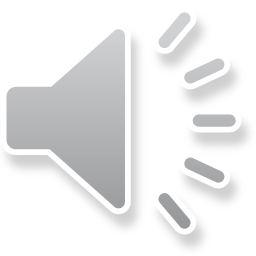 Domain model – Step 2
TO DO: Decide which concepts to be implemented in a system
CourseActivities
name (1..1)
description (0..1)
1..*
Course
1..1
includes
courseName (1..1)
has
1..1
Student
0..*
CourseOccasion
1..1
1..1
studentName (1..1)
mobileNo (1..*)
concerns
startDate (1..1)
performs
Registration
0..*
regDate (1..1)
0..*
0..*
hasResponsible
1..*
MasterStudent
BachelorStudent
Teacher
bachelorExamYear (1..1)
highSchoolExamYear (1..1)
teacherName (1..1)
mainArea (0..1)
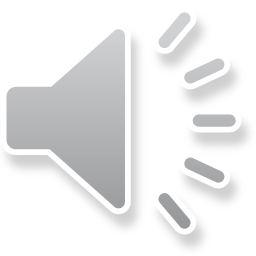 Towards a System Model- Step 2
DONE: Decide which concepts to be implemented in a system
CourseActivities
name (1..1)
description (0..1)
1..*
Course
1..1
includes
courseName (1..1)
has
1..1
Student
0..*
CourseOccasion
1..1
1..1
studentName (1..1)
mobileNo (1..*)
concerns
startDate (1..1)
performs
Registration
0..*
regDate (1..1)
0..*
0..*
hasResponsible
1..*
MasterStudent
BachelorStudent
Teacher
bachelorExamYear (1..1)
highSchoolExamYear (1..1)
teacherName (1..1)
mainArea (0..1)
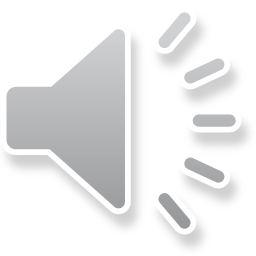 Real World and Models
Domain model of business concepts (in UML Class Diagram)
System model 
of software concepts 
(in UML Class Diagram)
Relational database model (RDM) (in UML Class Diagram)
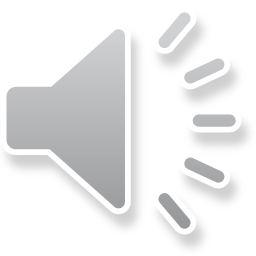 The real world
Graphical models/diagram
[Speaker Notes: Nu har vi lagt till ytterligare en del, till höger i bilden. Vi kallar den delen för grafiska modeller/diagram, medan den vänstra delen benämns ”verkligheten”. Notera än en gång att är det vi ser till vänster är en slags modell av verkligheten, men för resonemangets skull ska vi alltså tänka oss att det är verkligheten. 

Till höger ser vi modeller eller diagram av det som finns i verkligheten. Man bruka säga att dessa modeller/diagram ska representera eller avbilda företeelser i verkligheten. 

Modellerna/diagrammen till höger är skapade i modelleringsspråket UML. Enligt UML:s specifikation är det olika diagram och inte modeller som vi ser till höger i bilden. Dessa diagram skapar tillsammans en modell av det vi vill representera. De olika diagrammen ger med andra olika aspekter eller perspektiv på modellen. 

Notera dock att olika författare har olika syn på relationen mellan modell och diagram. Hos en del författare används modell, eller snarare grafisk modell, och diagram som synonymer. 

Notera också att en modell behöver inte vara grafisk, den kan till exempel formuleras i textform eller som en formel. 

Om vi då tittar på den högra delen av bilden kan vi notera följande: 
- på övre nivån finns aktivitetsdiagram för att modellera verksamhetsprocesser, sekvensdiagram för att modellera kommunikation mellan människor och i klassdiagram för att modellera verksamhetsbegrepp, det vill säga de begrepp som används i verksamheten när människor kommunicerar muntligt eller genom att skicka dokument, 
- på mellersta nivån finns användningsfallsdiagram för att modellera interaktionen mellan människor och datorer, 
- på undre nivån finns aktivitetsdiagram för att modellera mjuk- och hårdvaruprocesser i datorsystem, sekvensdiagram för att modellera kommunikation inom och mellan mjukvara såväl som för hårdvara, och klassdiagram för att modellera de informationselement som används av datorer. 

Som vi ser kan några typer av UML-diagram användas på fler än en nivå, till exempel används klassdiagram, aktivitetsdiagram och sekvensdiagram både på den övre och nedre nivån.]
System Model
Course
1..1
courseName (1..1)
has
Student
0..*
CourseOccasion
1..1
1..1
studentName (1..1)
mobileNo (1..*)
concerns
startDate (1..1)
performs
Registration
0..*
regDate (1..1)
0..*
0..*
hasResponsible
1..*
MasterStudent
BachelorStudent
Teacher
bachelorExamYear (1..1)
highSchoolExamYear (1..1)
teacherName (1..1)
mainArea (0..1)
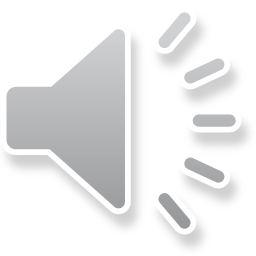 System Model
A System Model is a model that contains the concepts and relationships that you want to base your IT system on – that is, the concepts and relationships that you want to implement
Course
1..1
courseName (1..1)
has
Student
0..*
CourseOccasion
1..1
1..1
studentName (1..1)
mobileNo (1..*)
concerns
startDate (1..1)
performs
Registration
0..*
regDate (1..1)
0..*
0..*
hasResponsible
1..*
MasterStudent
BachelorStudent
Teacher
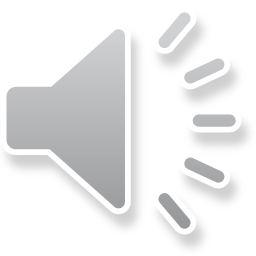 bachelorExamYear (1..1)
highSchoolExamYear (1..1)
teacherName (1..1)
mainArea (0..1)
System Model
A System Model is independent on technology. It can be implemented as a relational database model/schema or as an application in Java or C++
Course
1..1
courseName (1..1)
has
Student
0..*
CourseOccasion
1..1
1..1
studentName (1..1)
mobileNo (1..*)
concerns
startDate (1..1)
performs
Registration
0..*
regDate (1..1)
0..*
0..*
hasResponsible
1..*
MasterStudent
BachelorStudent
Teacher
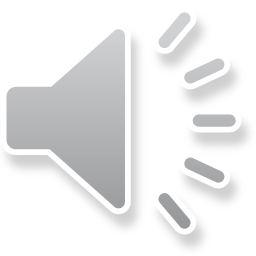 bachelorExamYear (1..1)
highSchoolExamYear (1..1)
teacherName (1..1)
mainArea (0..1)
System Model
In this presentation we will implement the System Model as a Relational Database Model – and suggest a number of steps to do this transformation
Course
1..1
courseName (1..1)
has
Student
0..*
CourseOccasion
1..1
1..1
studentName (1..1)
mobileNo (1..*)
concerns
startDate (1..1)
performs
Registration
0..*
regDate (1..1)
0..*
0..*
hasResponsible
1..*
MasterStudent
BachelorStudent
Teacher
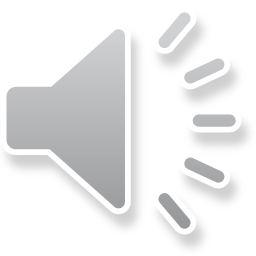 bachelorExamYear (1..1)
highSchoolExamYear (1..1)
teacherName (1..1)
mainArea (0..1)
System Model
In this presentation we will implement the System Model as Relational Database Model – and suggest a number of steps to do this transformation
Note, this can be done in several ways, and we will present one way to do it
Course
1..1
courseName (1..1)
has
Student
0..*
CourseOccasion
1..1
1..1
studentName (1..1)
mobileNo (1..*)
concerns
startDate (1..1)
performs
Registration
0..*
regDate (1..1)
0..*
0..*
hasResponsible
1..*
MasterStudent
BachelorStudent
Teacher
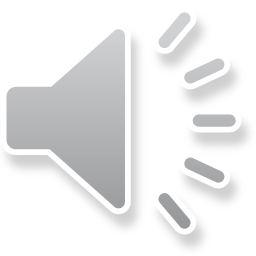 bachelorExamYear (1..1)
highSchoolExamYear (1..1)
teacherName (1..1)
mainArea (0..1)
Real World and Models
Domain model of business concepts (in UML Class Diagram)
System model 
of software concepts 
(in UML Class Diagram)
Relational database model (RDM) (in UML Class Diagram)
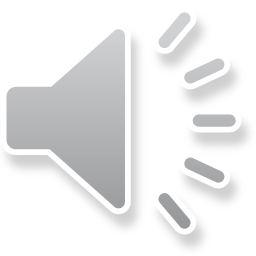 The real world
Graphical models/diagram
[Speaker Notes: Nu har vi lagt till ytterligare en del, till höger i bilden. Vi kallar den delen för grafiska modeller/diagram, medan den vänstra delen benämns ”verkligheten”. Notera än en gång att är det vi ser till vänster är en slags modell av verkligheten, men för resonemangets skull ska vi alltså tänka oss att det är verkligheten. 

Till höger ser vi modeller eller diagram av det som finns i verkligheten. Man bruka säga att dessa modeller/diagram ska representera eller avbilda företeelser i verkligheten. 

Modellerna/diagrammen till höger är skapade i modelleringsspråket UML. Enligt UML:s specifikation är det olika diagram och inte modeller som vi ser till höger i bilden. Dessa diagram skapar tillsammans en modell av det vi vill representera. De olika diagrammen ger med andra olika aspekter eller perspektiv på modellen. 

Notera dock att olika författare har olika syn på relationen mellan modell och diagram. Hos en del författare används modell, eller snarare grafisk modell, och diagram som synonymer. 

Notera också att en modell behöver inte vara grafisk, den kan till exempel formuleras i textform eller som en formel. 

Om vi då tittar på den högra delen av bilden kan vi notera följande: 
- på övre nivån finns aktivitetsdiagram för att modellera verksamhetsprocesser, sekvensdiagram för att modellera kommunikation mellan människor och i klassdiagram för att modellera verksamhetsbegrepp, det vill säga de begrepp som används i verksamheten när människor kommunicerar muntligt eller genom att skicka dokument, 
- på mellersta nivån finns användningsfallsdiagram för att modellera interaktionen mellan människor och datorer, 
- på undre nivån finns aktivitetsdiagram för att modellera mjuk- och hårdvaruprocesser i datorsystem, sekvensdiagram för att modellera kommunikation inom och mellan mjukvara såväl som för hårdvara, och klassdiagram för att modellera de informationselement som används av datorer. 

Som vi ser kan några typer av UML-diagram användas på fler än en nivå, till exempel används klassdiagram, aktivitetsdiagram och sekvensdiagram både på den övre och nedre nivån.]
Towards a RDM
THE START: We will transform the System Model to a Relational Database Model (RDM) in a number of steps
Course
1..1
courseName (1..1)
has
Student
0..*
CourseOccasion
1..1
1..1
studentName (1..1)
mobileNo (1..*)
concerns
startDate (1..1)
performs
Registration
0..*
regDate (1..1)
0..*
0..*
hasResponsible
1..*
MasterStudent
BachelorStudent
Teacher
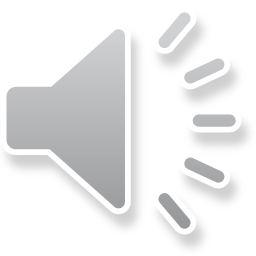 bachelorExamYear (1..1)
highSchoolExamYear (1..1)
teacherName (1..1)
mainArea (0..1)
Towards a RDM - Step 1
TO DO: Start check the multiplicity of the attributes. Create new classes if some of the attributes have the multiplicity 0..1 or 0..*. Why? In order to not accept NULL
Course
1..1
courseName (1..1)
has
Student
0..*
CourseOccasion
1..1
1..1
studentName (1..1)
mobileNo (1..*)
concerns
startDate (1..1)
performs
Registration
0..*
regDate (1..1)
0..*
0..*
hasResponsible
1..*
MasterStudent
BachelorStudent
Teacher
bachelorExamYear (1..1)
highSchoolExamYear (1..1)
teacherName (1..1)
mainArea (0..1)
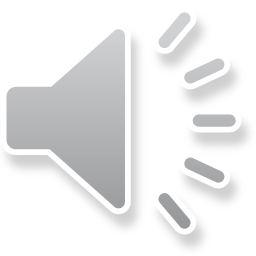 Towards a RDM - Step 1
DONE: Start check the multiplicity of the attributes. Create new classes if some of the attributes have the multiplicity 0..1 or 0..*. Why? In order to not accept NULL
Course
1..1
courseName (1..1)
has
Student
0..*
CourseOccasion
1..1
1..1
studentName (1..1)
mobileNo (1..*)
concerns
startDate (1..1)
performs
Registration
0..*
regDate (1..1)
0..*
0..*
hasResponsible
1..*
MasterStudent
BachelorStudent
Teacher
bachelorExamYear (1..1)
highSchoolExamYear (1..1)
teacherName (1..1)
Area
0.*
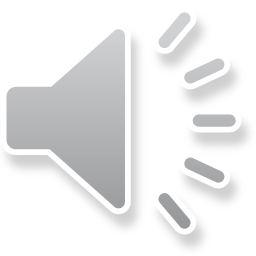 hasMain
areaName (1..1)
0..1
Towards a RDM - Step 2
TO DO: Create new classes if some of the attribute have the multiplicity 1..* or 0..*. Why? In order to not accept multi values (see 1NF)
Course
1..1
courseName (1..1)
has
Student
0..*
CourseOccasion
1..1
1..1
studentName (1..1)
mobileNo (1..*)
concerns
startDate (1..1)
performs
Registration
0..*
regDate (1..1)
0..*
0..*
hasResponsible
1..*
MasterStudent
BachelorStudent
Teacher
bachelorExamYear (1..1)
highSchoolExamYear (1..1)
teacherName (1..1)
Area
0.*
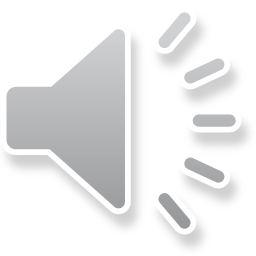 hasMain
areaName (1..1)
0..1
Towards a RDM - Step 2
DONE: Create new classes if some of the attribute have the multiplicity 1..* or 0..*. Why: In order to not accept multi values (see 1NF)
Course
1..1
courseName (1..1)
has
Mobile
Student
0..*
CourseOccasion
1..1
1..1
has
mobileNo (1..1)
1..1
studentName (1..1)
concerns
startDate (1..1)
performs
1..*
Registration
0..*
regDate (1..1)
0..*
0..*
hasResponsible
1..*
MasterStudent
BachelorStudent
Teacher
is
bachelorExamYear (1..1)
highSchoolExamYear (1..1)
teacherName (1..1)
Area
0.*
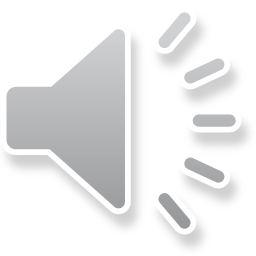 hasMain
areaName (1..1)
0..1
Towards a RDM - Step 3
TO DO: Create new classes if some associations have the multiplicity 1..*/0..* or 0..*/0..* on both sides. Why? The relational database technology requires that
Course
1..1
courseName (1..1)
has
Mobile
Student
0..*
CourseOccasion
1..1
1..1
has
mobileNo (1..1)
1..1
studentName (1..1)
concerns
startDate (1..1)
performs
1..*
Registration
0..*
regDate (1..1)
0..*
0..*
hasResponsible
1..*
MasterStudent
BachelorStudent
Teacher
bachelorExamYear (1..1)
highSchoolExamYear (1..1)
teacherName (1..1)
Area
0.*
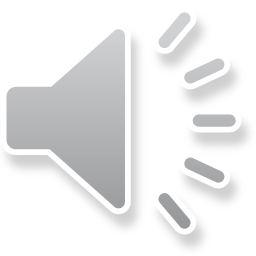 hasMain
areaName (1..1)
0..1
Towards a RDM - Step 3
DONE: Create new classes if some associations have the multiplicity 1..*/0..* or 0..*/0..* on both sides. Why? The relational database technology requires that
1..1
Course
CourseOccasion
has
courseName (1..1)
startDate (1..1)
0..*
Mobile
Student
1..1
1..1
1..1
1..1
has
mobileNo (1..1)
studentName (1..1)
concerns
concerns
performs
1..*
Registration
1..*
0..*
0..*
regDate (1..1)
CourseResponsible
MasterStudent
BachelorStudent
0..*
bachelorExamYear (1..1)
highSchoolExamYear (1..1)
is
1..1
Area
Teacher
hasMain
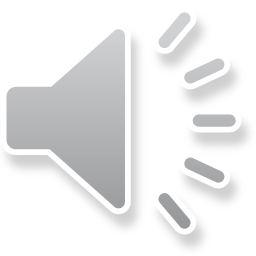 areaName (1..1)
teacherName (1..1)
0..1
0..*
Towards a RDM - Step 4
TO DO: Create new classes if some associations still have the multiplicity that start with 0 on both sides, for example 0..1 and 0..*. Why? To avoid NULL
Course
1..1
courseName (1..1)
CourseOccasion
has
Mobile
Student
0..*
startDate (1..1)
1..1
1..1
has
mobileNo (1..1)
1..1
studentName (1..1)
concerns
1..1
performs
1..*
Registration
concerns
0..*
regDate (1..1)
0..*
1..*
CourseResponsible
MasterStudent
BachelorStudent
bachelorExamYear (1..1)
highSchoolExamYear (1..1)
0..*
is
1..1
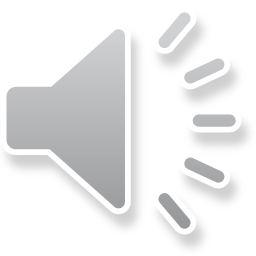 Area
hasMain
Teacher
areaName (1..1)
0..1
teacherName (1..1)
0..*
Towards a RDM - Step 4
TO DO: Create new classes if some associations have the multiplicity that start with 0 on both sides, for example 0..1 and 0..*. Why? To avoid NULL
1..1
Course
CourseOccasion
has
courseName (1..1)
startDate (1..1)
0..*
Mobile
Student
1..1
1..1
1..1
1..1
has
mobileNo (1..1)
studentName (1..1)
concerns
concerns
performs
1..*
Registration
1..*
0..*
0..*
regDate (1..1)
CourseResponsible
MasterStudent
BachelorStudent
0..*
bachelorExamYear (1..1)
highSchoolExamYear (1..1)
is
1..1
Teacher
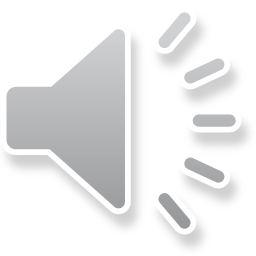 TeacherArea
Area
hasMain
teacherName (1..1)
isOf
1..1
0..1
areaName (1..1)
1..1
0..*
Towards a RDM - Step 5
TO DO: Decide identifier in each class – that is, decide primary key (PK). Why? The relational database technology requires PK
1..1
Course
CourseOccasion
has
courseName (1..1)
startDate (1..1)
0..*
Mobile
Student
1..1
1..1
1..1
1..1
has
mobileNo (1..1)
studentName (1..1)
concerns
concerns
performs
1..*
Registration
1..*
0..*
0..*
regDate (1..1)
CourseResponsible
MasterStudent
BachelorStudent
0..*
is
bachelorExamYear (1..1)
highSchoolExamYear (1..1)
is
1..1
Teacher
TeacherArea
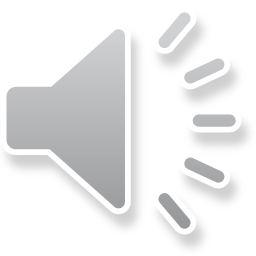 Area
hasMain
teacherName (1..1)
isOf
1..1
0..1
areaName (1..1)
1..1
0..*
Towards a RDM – Step 5
TO DO: Decide identifier in each class – that is, decide primary key (PK). How? By adding a surrogate key (SK) as the PK in each class as a first of two steps to replace associations
Note, this can be done in several ways, and we will present one way to do it
1..1
Course
CourseOccasion
has
courseName (1..1)
startDate (1..1)
0..*
Mobile
Student
1..1
1..1
1..1
1..1
has
mobileNo (1..1)
studentName (1..1)
concerns
concerns
performs
1..*
Registration
1..*
0..*
0..*
regDate (1..1)
CourseResponsible
MasterStudent
BachelorStudent
0..*
is
bachelorExamYear (1..1)
highSchoolExamYear (1..1)
is
1..1
Teacher
TeacherArea
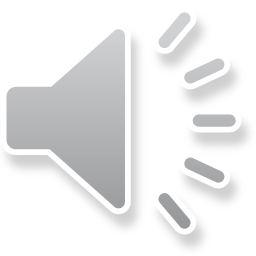 Area
hasMain
teacherName (1..1)
isOf
1..1
0..1
areaName (1..1)
1..1
0..*
Towards a RDM - Step 5
DONE: Decide identifier in each class – that is, decide primary key (PK) – by adding a surrogate key (SK) as the PK in each class as a first of two steps to replace associations
Mobile
mobileID (1..1) PK
mobileNo (1..1)
CourseOccasion
0..*
Course
has
1..1
courseOccasionID (1..1) PK
startDate (1..1)
courseID (1..1) PK
courseName (1..1)
1..*
1..1
Student
1..1
has
studentID (1..1) PK
studentName (1..1)
concerns
1..1
1..*
performs
1..1
concerns
CourseResponsible
0..*
courseResponsibleID (1..1) PK
Registration
0..*
registrationID (1..1) PK
regDate (1..1)
MasterStudent
BachelorStudent
0..*
is
masterStudentID (1..1) PK
bachelorExamYear (1..1)
bachelorStudentID (1..1) PK
highSchoolExamYear (1..1)
1..1
Teacher
TeacherArea
teacherID (1..1) PK
teacherName (1..1)
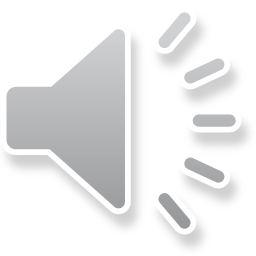 hasMain
Area
isOf
teacherAreaID (1..1) PK
areaID (1..1) PK
areaName (1..1)
0..1
1..1
1..1
0..*